«Зимовье».Русская народная сказка.
Программное содержание: учить отгадывать загадки; воспитывать эмоциональное восприятие содержание сказки; учить оценивать характеры героев.
На корову он похож,
Но молока ты не найдешь.
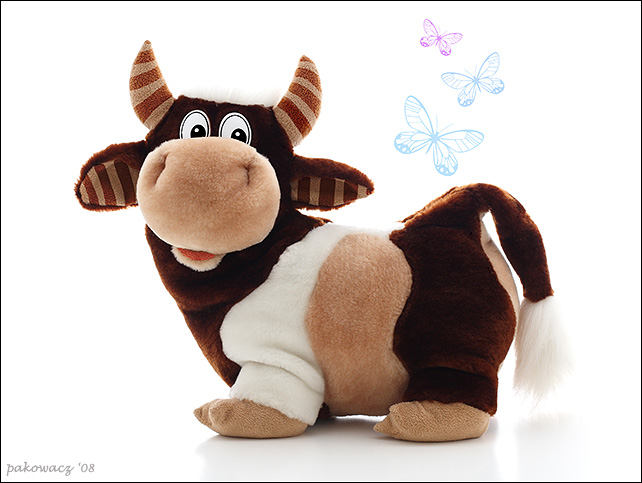 Вместо хвостика – крючок,
Вместо носа – пяточек,
Пяточек – дырявый,
А крючок  -  вертлявый.
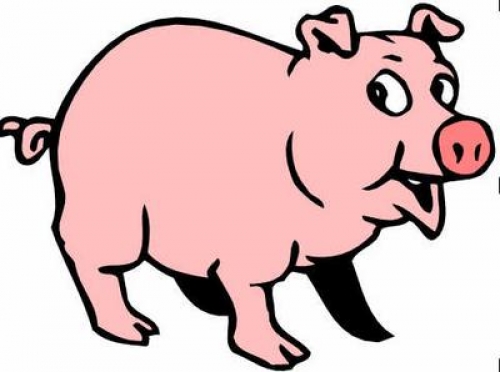 Заплелись густые травы,
Закудрявились луга,
Да и сам я весь кудрявый, 
Даже завиты рога.
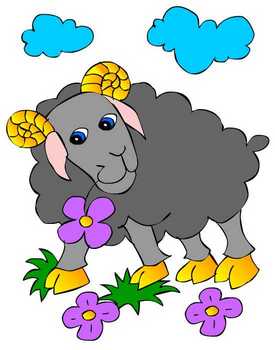 Он в мундире ярком, 
Шпоры – для красы,
Днем он – забияка,
Поутру – часы!
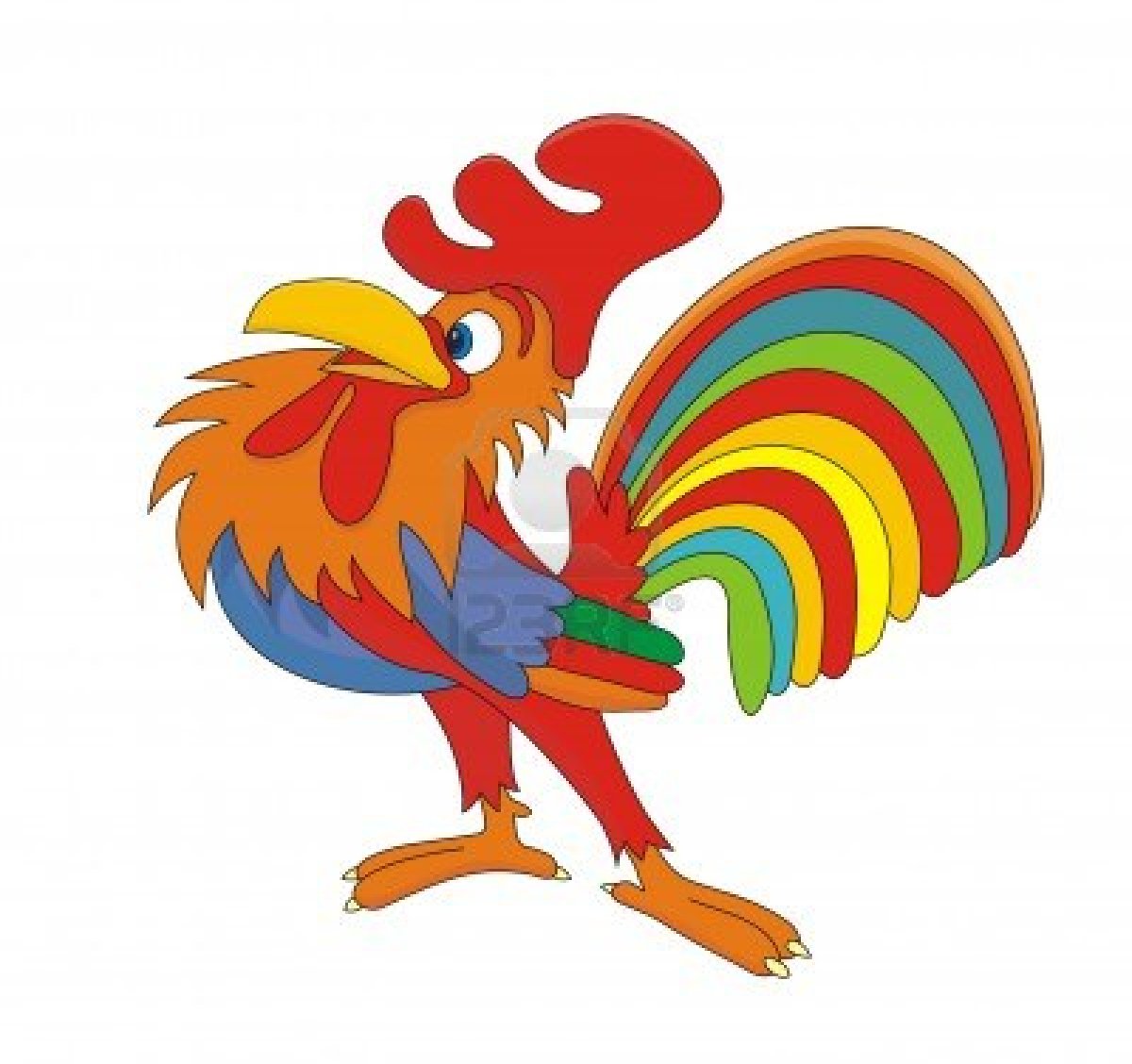 Шипит, гогочет,
Ущипнуть меня хочет, 
Я иду, боюсь,
Кто это?
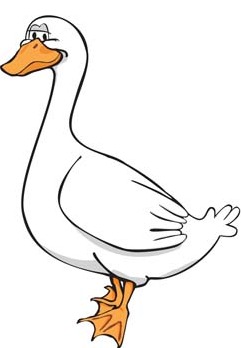 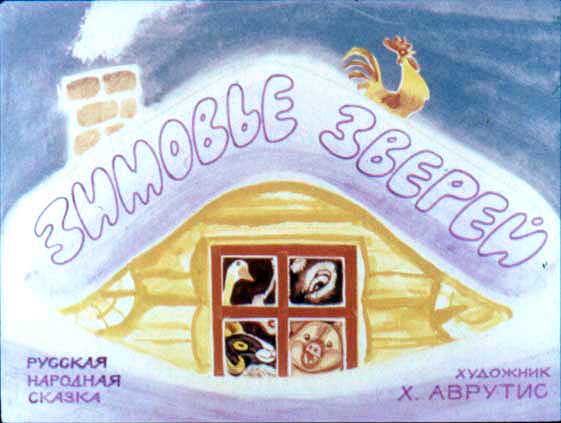 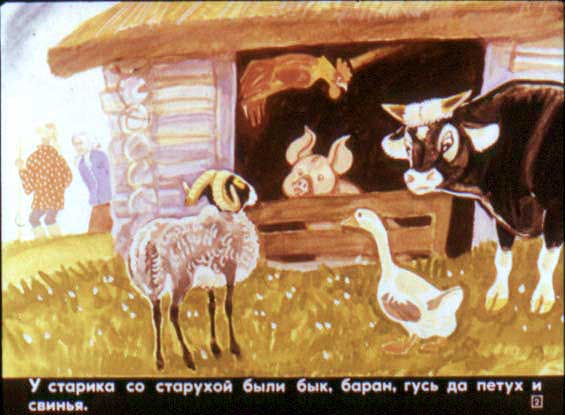 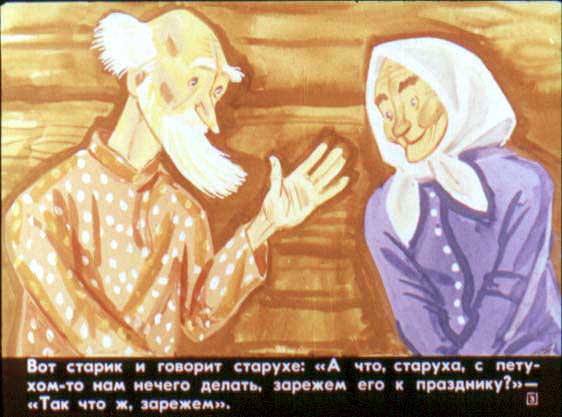 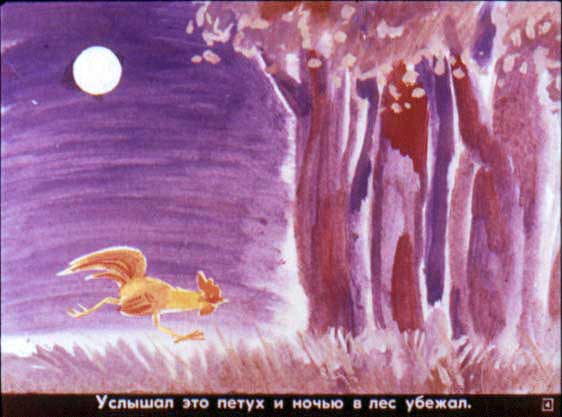 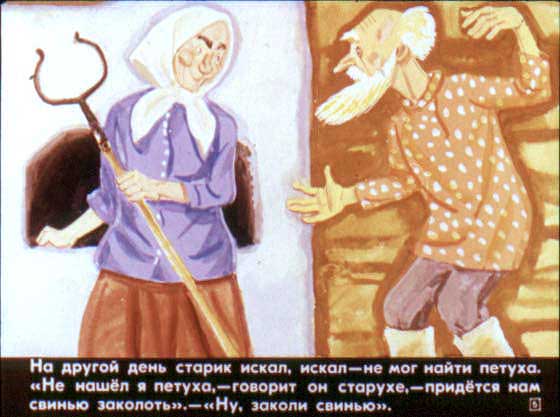 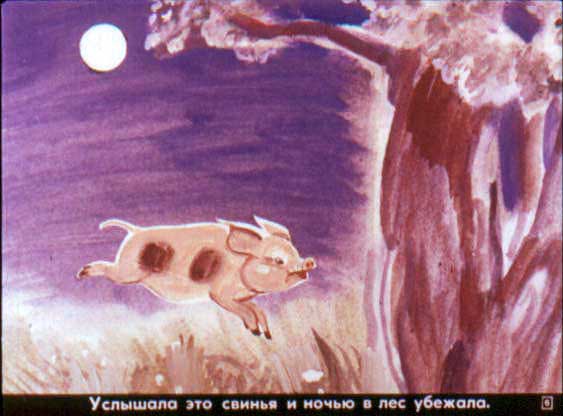 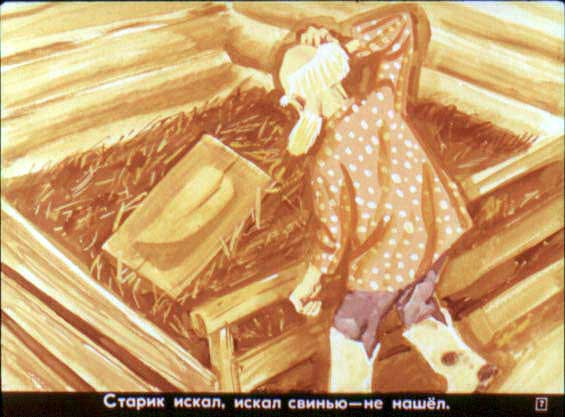 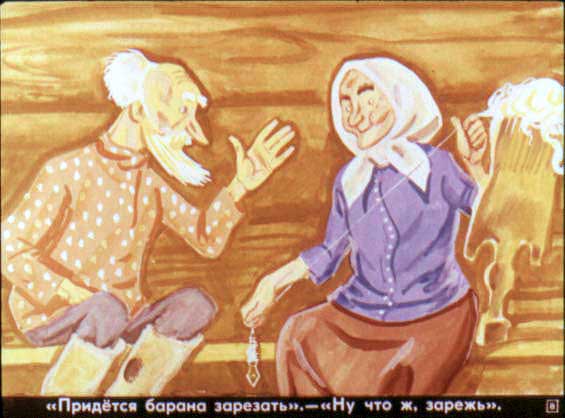 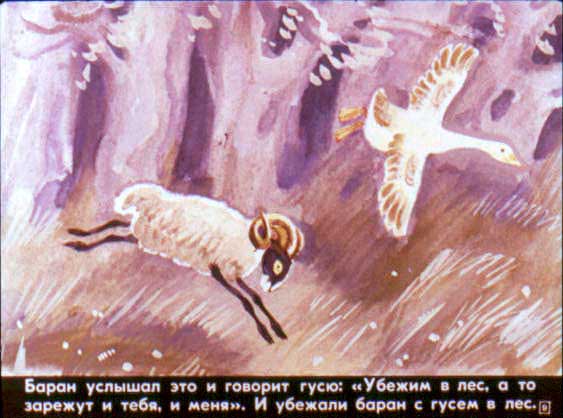 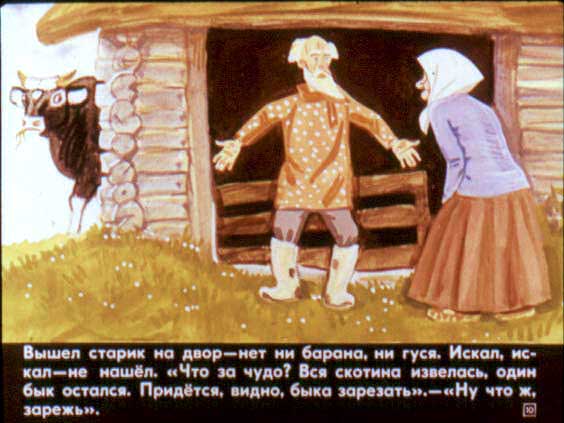 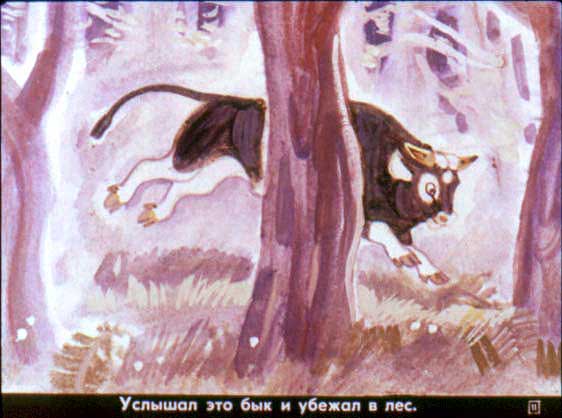 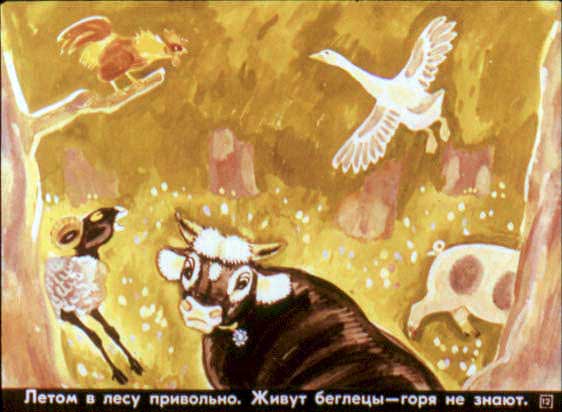 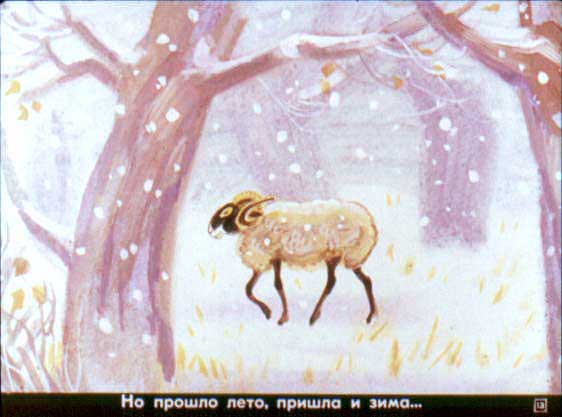 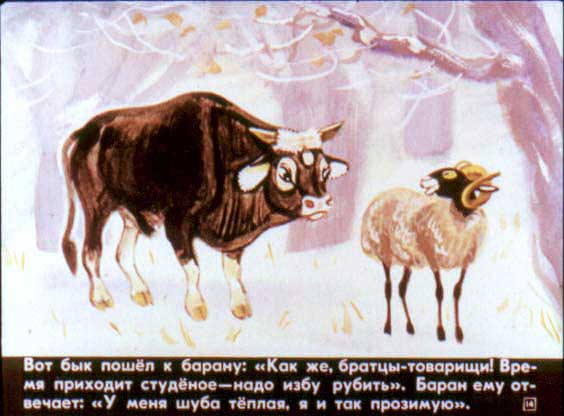 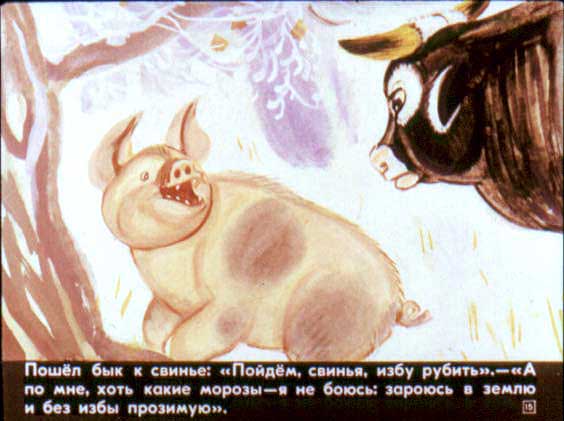 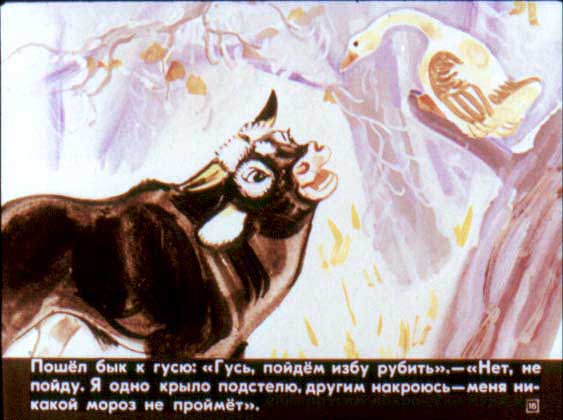 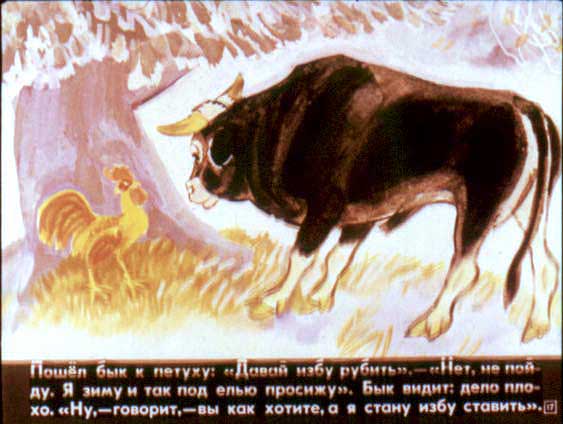 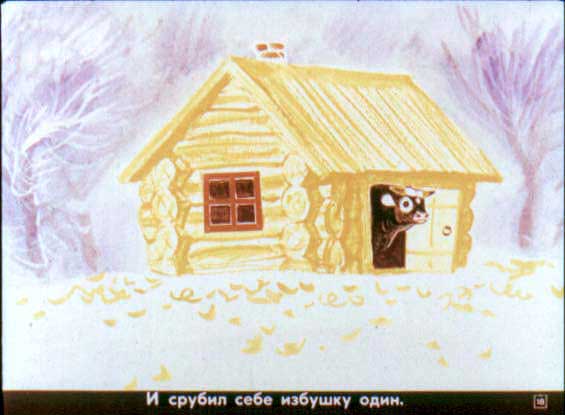 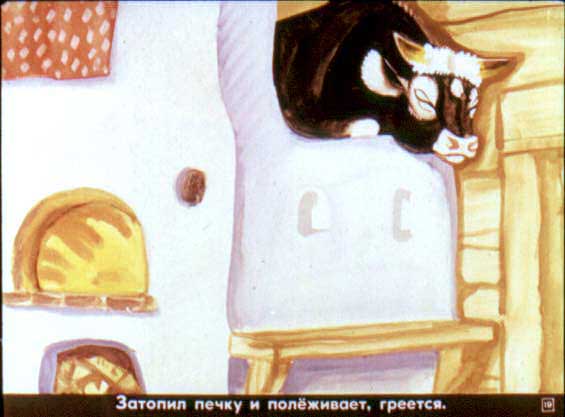 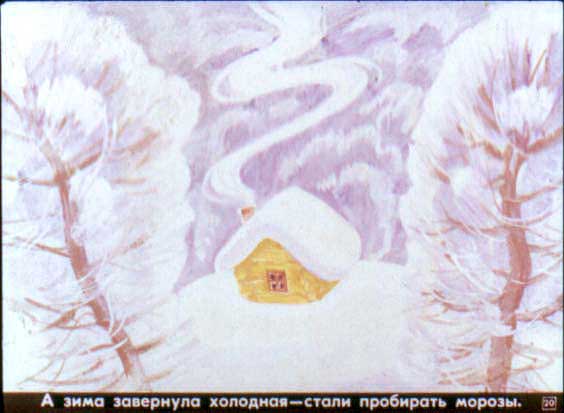 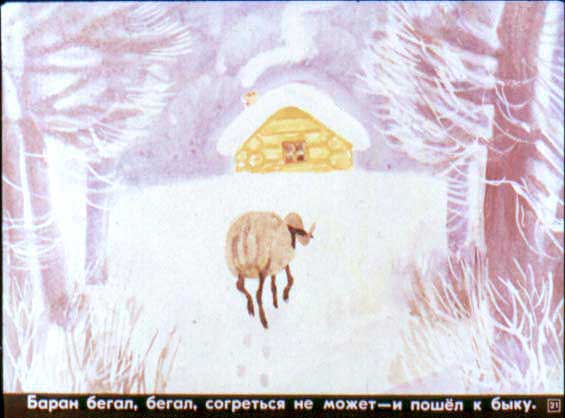 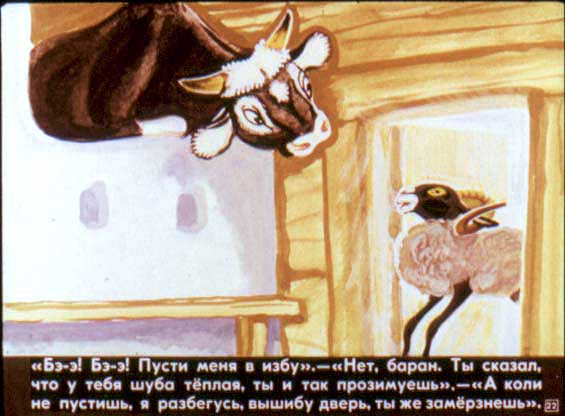 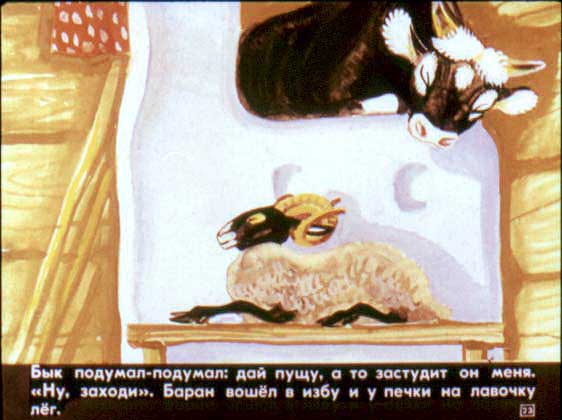 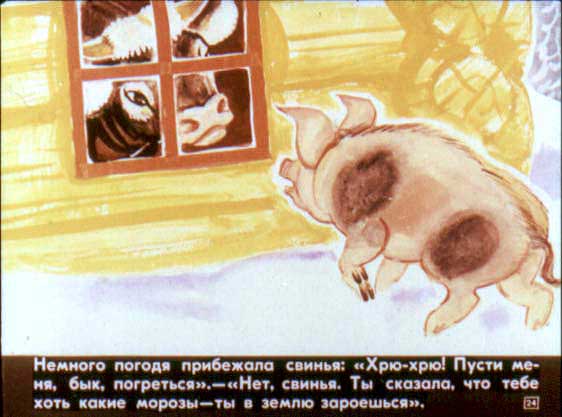 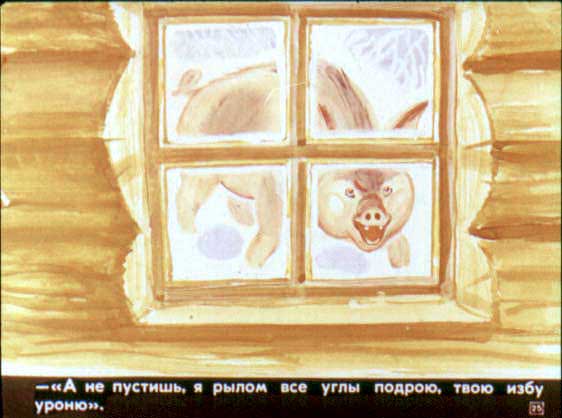 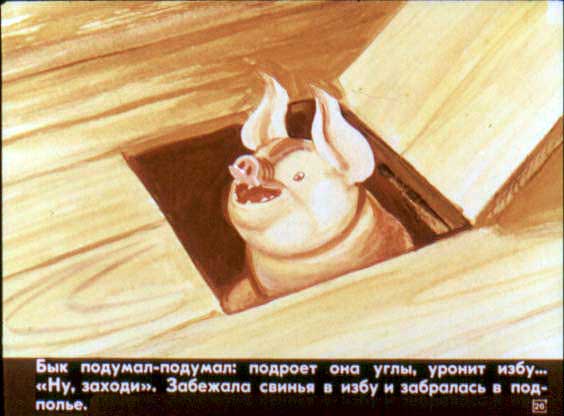 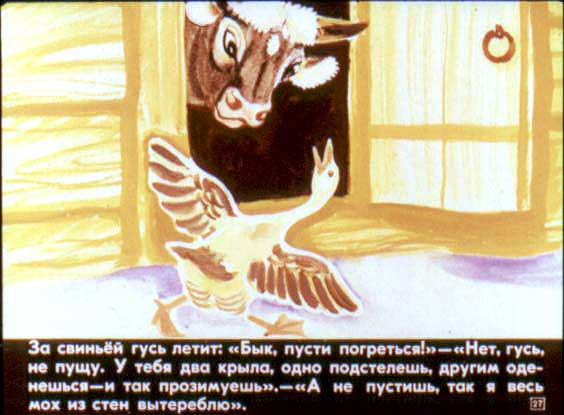 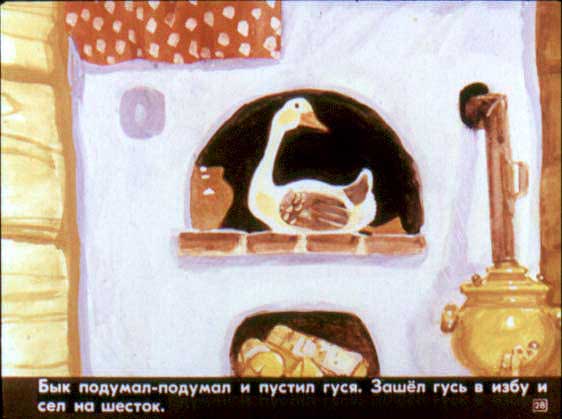 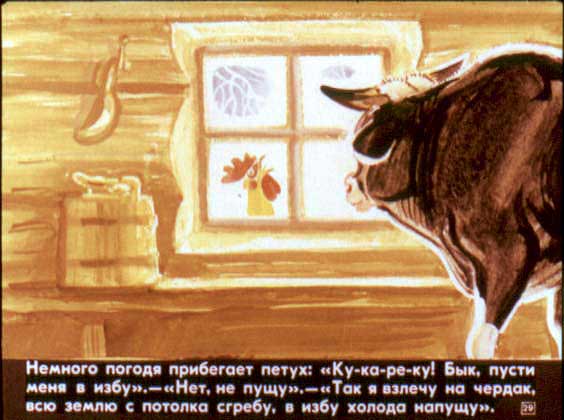 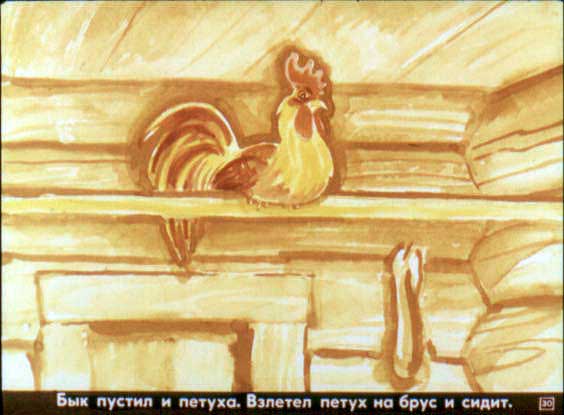 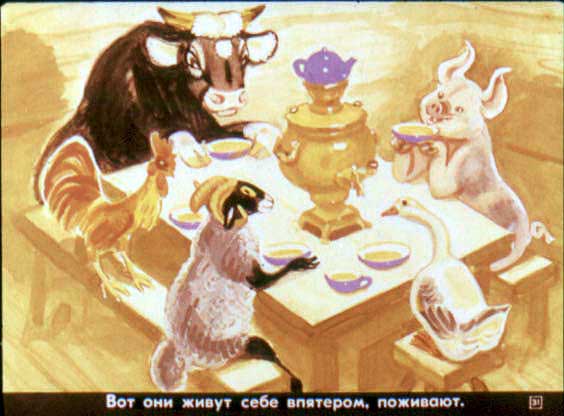 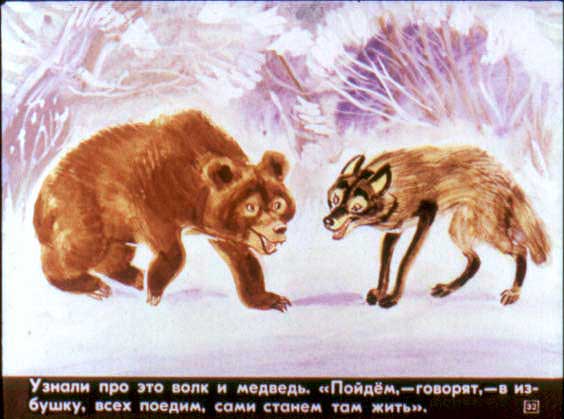 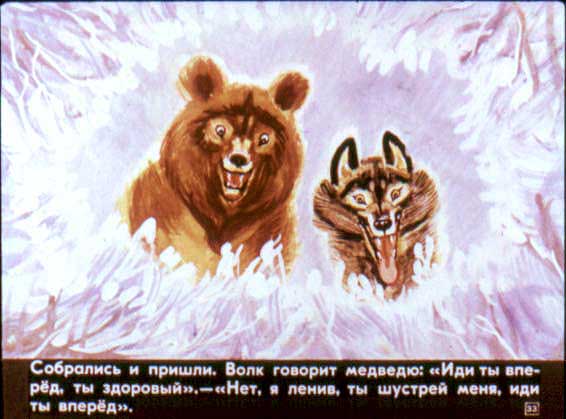 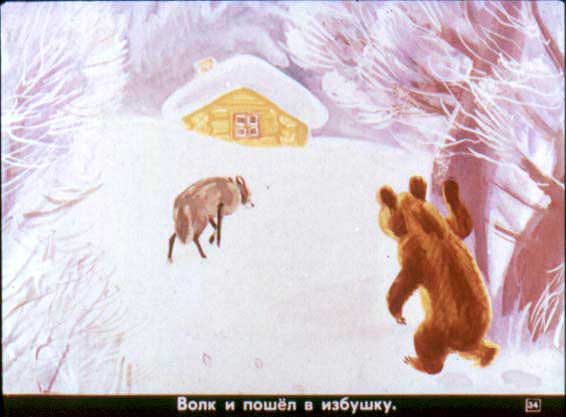 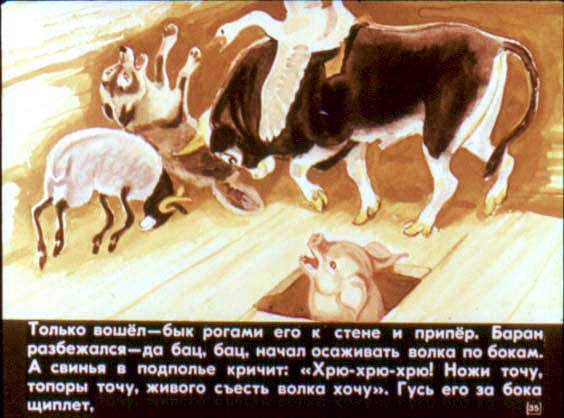 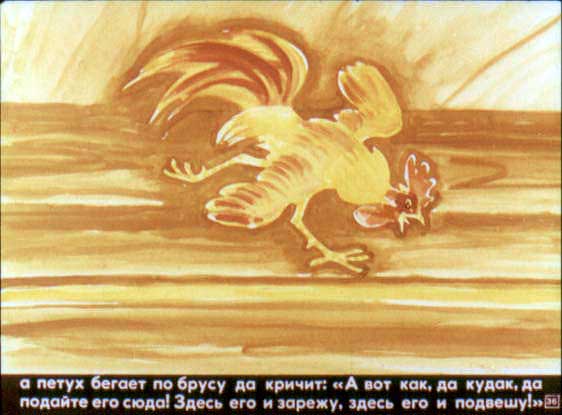 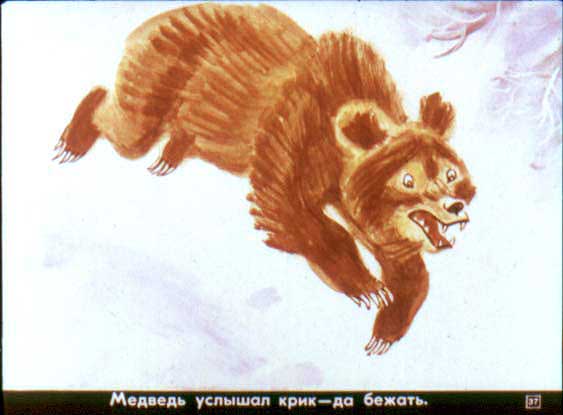 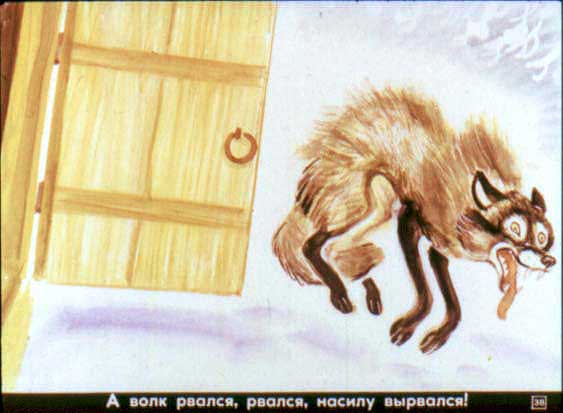 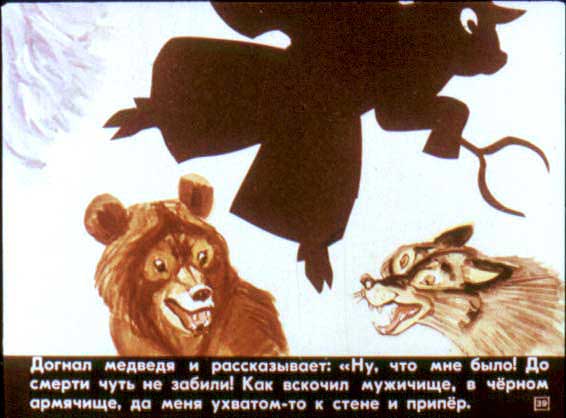 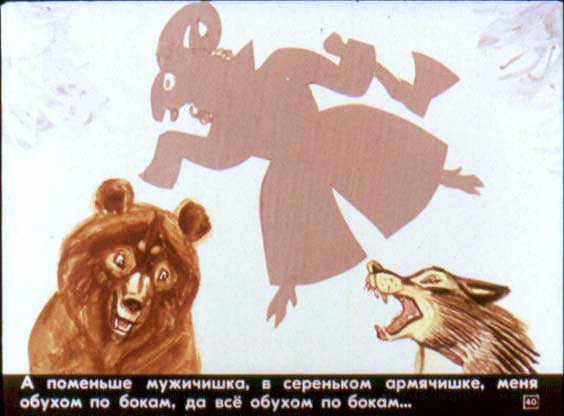 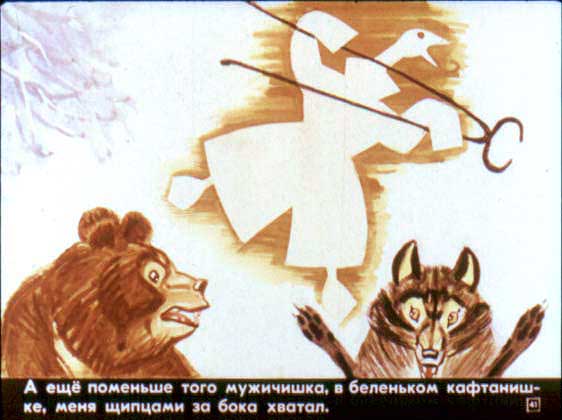 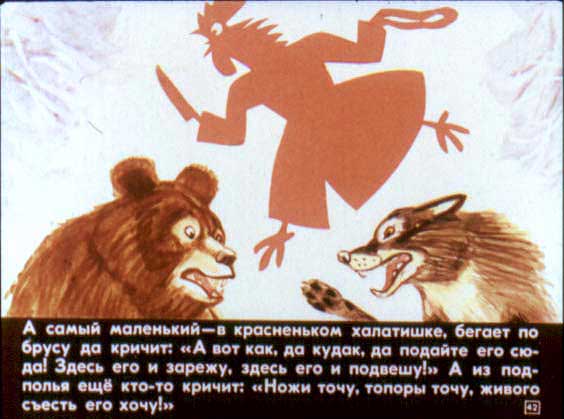 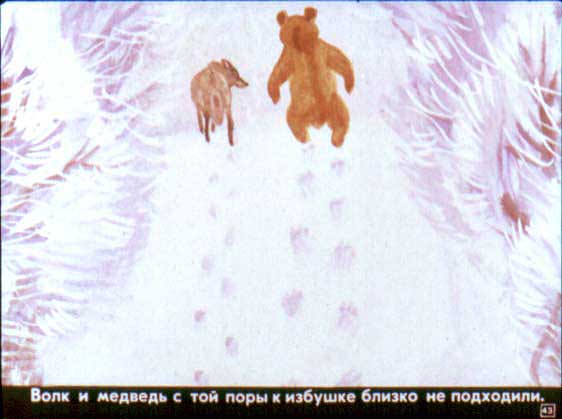 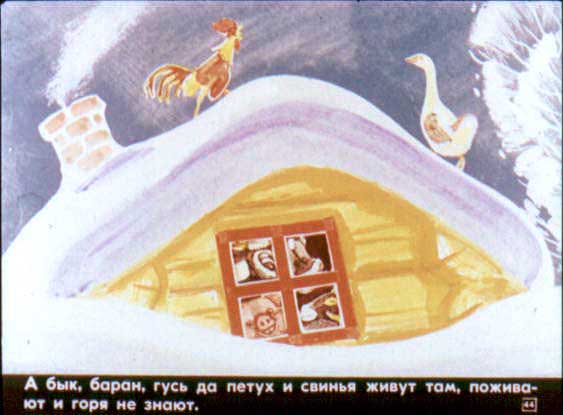 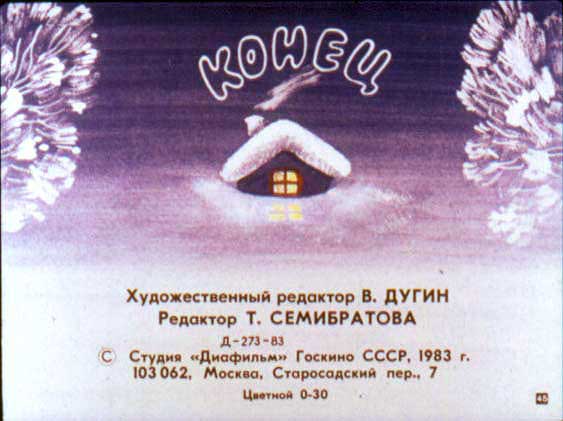